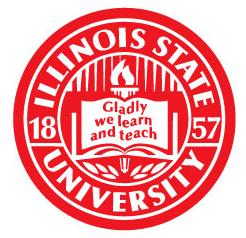 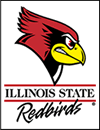 Adolescent Work and School Engagement: Stressors and Drug Use
Kimberly T. Schneider and Patricia A. Jarvis
 Illinois State University
Nicholas Strong
Illinois State University
Method

Sample

Adolescents  (77 Females; 39 Males; predominantly white) ages 14-17 holding a paid job during high school in the Midwest region of the United States were recruited through their schools to complete on line questionnaires. The average age of the sample was 16.8 years (SD=.47). 

The largest percentage of our participants described the nature of their work as restaurant work (20.7%), followed by retail sales/service (19.9%). 

Eighty five percent of this sample indicated they do not contribute money from their jobs to family finances. 

On average, participants had worked at their current jobs for 12 months (SD=12.83). 

Measures and Procedures 
Questionnaires assessing work and school experiences were administered on line through Select Survey. 

We first asked adolescents to describe their top three work-related stressors in an open-ended question. Responses were coded by independent raters (and inter-rater reliability above .95 was established). 

Work/School Engagement: The Utrecht School/Job Engagement Scales (Schaufeli & Bakker, 2003), that contain items focused on vigor/energy and dedication (e.g.,“I feel happy when I am working intensely at my job.”; Cronbach’s alpha = .95); and 

The Substance Use Scale: This measure is a three-item self-report frequency scale focused on alcohol, cigarette, and marijuana use (Greenberger et al., 1981) to assess student drug use (alpha = .79).
Discussion
The pattern of findings supports the importance of considering a link between various types of work stressors experienced by adolescents and their work engagement, school engagement, and alcohol use. We consider implications of adolescents entering the workforce in more detail in our paper.

The results may be useful to adolescents, parents, employers, and school counselors as they help students enter the world of work.







Selected References
	
Mortimer, J. T., & Staff, J. (2004).  Early work as a source of developmental discontinuity during the transition to adulthood.  Development and  Psychopathology, 16, 1047-1070. 

Schaufeli, W. B., & Bakker, A. B. (2003). Test manual for the Utrecht Work Engagement Scale.  Unpublished manuscript, Utrecht University, the Netherlands.  Retrieved from http://www.schaufeli.com

Presented at the Society for Research on Adolescents, Austin, TX March 20, 2014
Results

Using hours worked per week as a control variable, we found a significant positive correlation between work engagement and school engagement (r = .390, p = .001); and a significant negative correlation between school engagement and drug use (r = -.242, p = .043). There were no significant correlations between general job stress and engagement or drug use. 

Independent raters coded adolescents’ descriptions of their top three stressors (inter-rater reliability > .95) and found fourteen stressors that emerged as themes. Exploratory factor analysis indicated five factors based on time management and scheduling issues; work-school conflict; transportation problems; customer complaints; and coworker/supervisor complaints.

The top three most frequently reported stressors were ‘conflicts between work and social life’ (reported by 49.1%), ‘being tired’ (44.0%) and ‘conflicts between work and extracurricular activities’ (37.9%). 

Those who experienced conflicts between work and their social lives reported significantly higher alcohol use (M=2.36) than those who did not (M=1.84, t(74)=-2.30, p=.02). 

Adolescents who reported conflicts between work and extracurricular activities reported significantly higher school engagement (M=3.20) than those who did not (M=2.59, t(74) = -2.56, p = .012). 

Those who indicated ‘being tired’ as a stressor reported significantly lower work engagement (M=3.31) than those who did not (M=3.81, t(87)=1.98, p=.05).

 There were no significant differences in drug use based on being tired.
Problem

Adolescent work experiences that may be stressful were first examined in detail in the 1980s (e.g., Greenberg & Steinberg, 1986). 

Working more than 20 hours per week has been associated with decreased engagement in school, limited involvement in extracurricular activities, and increased use of alcohol and drugs (Staff, Messersmith, & Schulenberg, 2009). 

Theory specifies that part-time work is a context in which adolescents develop their self-concept and work ethic (Hill, 1983), but less is known about specific work challenges for adolescents.

We examined adolescents’ self-reported work and school engagement as related to stressors and drug use.
Hypotheses

We hypothesized that work and school engagement would be negatively related to stressors and drug use and that stressors and drug use would be positively related.
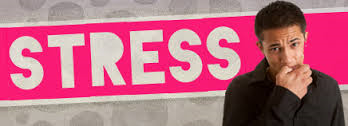 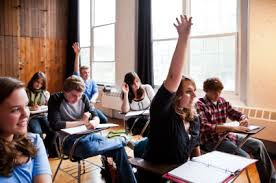 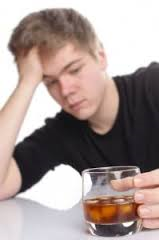 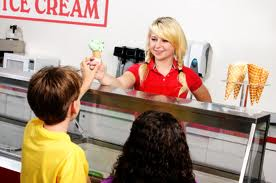